The Avenue Surgery
Contacts and Support
Young People, Parents or Teachers can self-refer for a Young Carer Assessment. To do this, Call 0300 456 0108 or email MASH@wiltshire.gov.uk
Carer Support Wiltshire
Website: carersupportwiltshire.co.uk
Tel for Carers: 0800 181 4118
Email: admin@carersupportwiltshire.co.uk

YAC Book 
An online community and resource centre for adult carers. 
Website: www.yacbook.co.uk

The Children’s Society 
Runs the Young Carers Festival and funds projects for young carers.
Website: www.childrenssociety.org.uk 
Tel: 0300 303 7000
Email: supportercare@childrenssociety.org.uk

KIDS
Provide support to young carers under the age of 18
Website: https://www.kids.org.uk/young-carers

Action For Children
Website: www.actionforchildren.org.uk
Tel: 0300 123 2112 
Email: ask.us@actionforchildren.org.uk
Young Carers
Remember, If you are a Young Carer, you do not need to go through this alone. Please tell someone you trust if you are struggling with your situation so that they can help you to get the support and resources that you need.
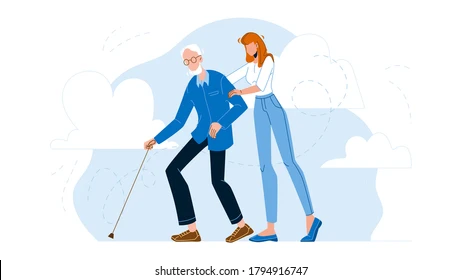 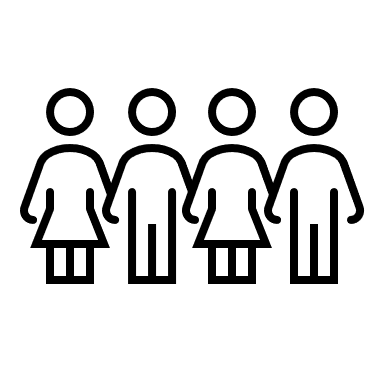 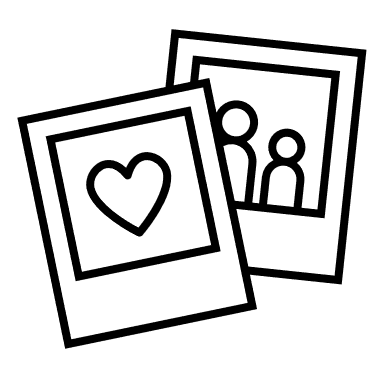 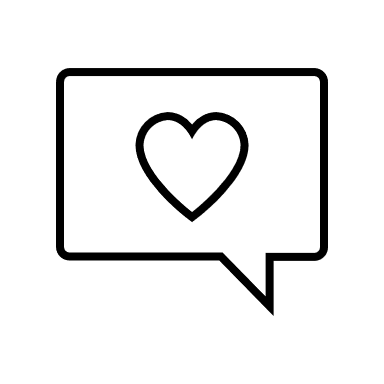 The Living Well Team
www.avenuesurgery.co.uk
Tel: 01985 224600
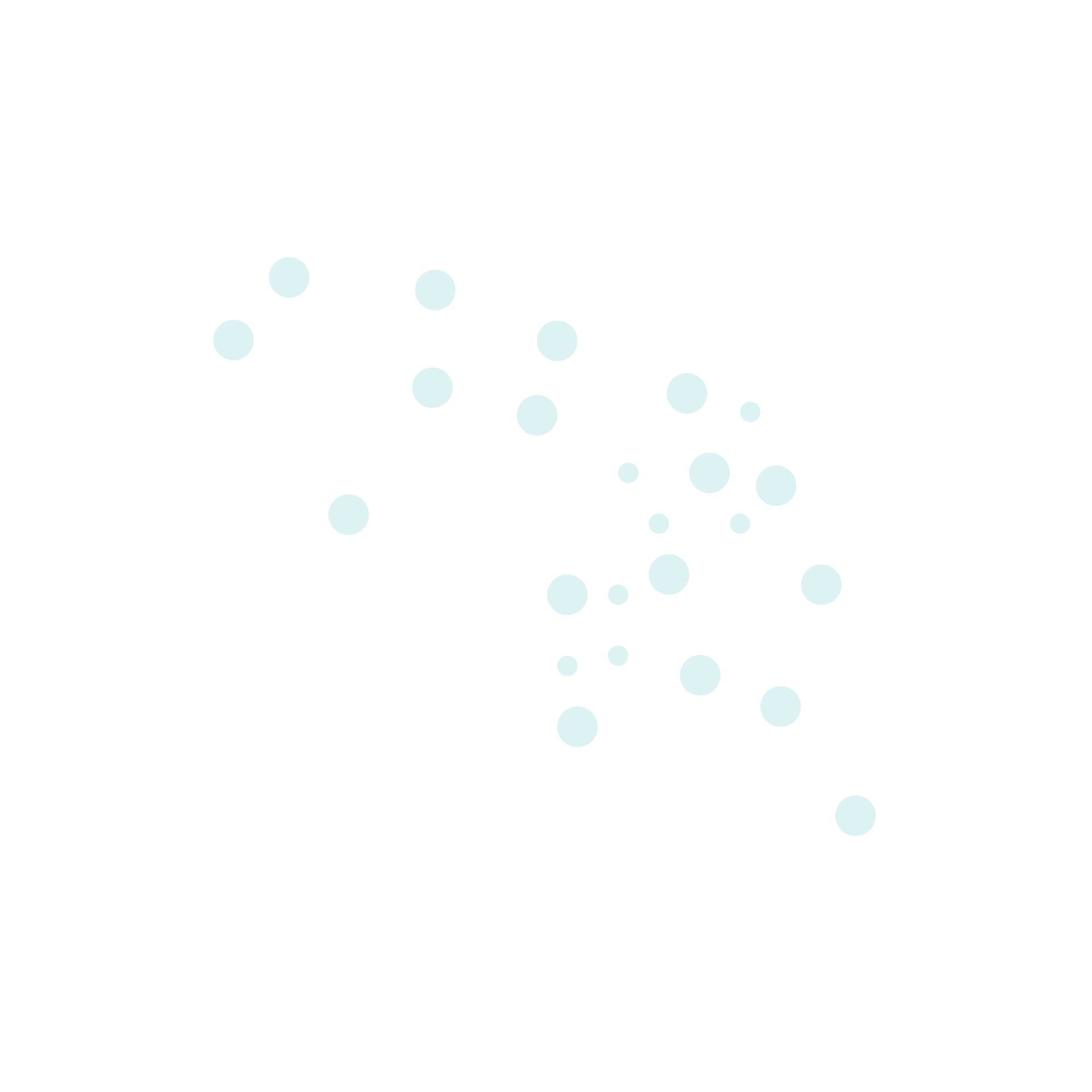 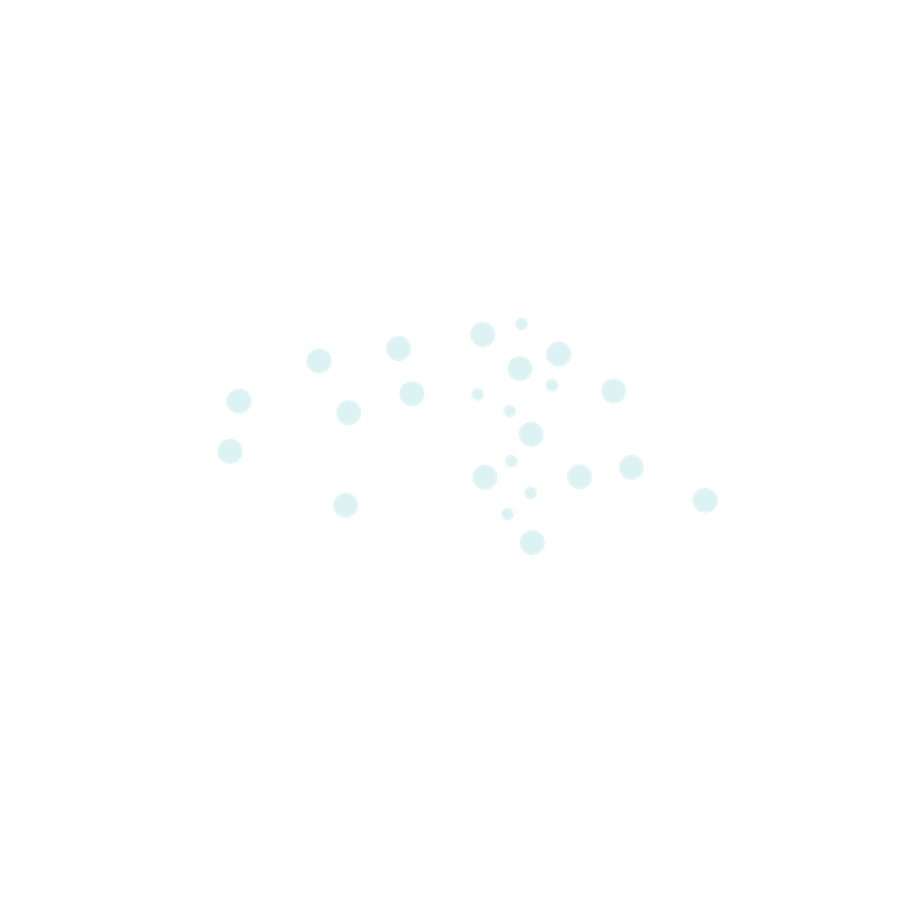 What responsibilities might a young carer have?
Young Carer Assessment
Who is a young Carer?
Being a young carer can make things like going to school or meeting up with friends more difficult. If you feel like you might be a young carer but aren’t too sure, talk to someone you trust, like a teacher or doctor, and they will be able to refer you for a Young Carer Assessment.

A Young Carer Assessment involves you being contacted by the young carers team at Wiltshire council. They will get to know you and the individual responsibilities you are dealing with.

If they feel that you would benefit from some additional help, they will put you in touch with ‘Youth Action Wiltshire’, who provide breaks and support for young carers in the Wiltshire area. 

If you are between the ages of 16-18 you can also apply for a transition assessment which helps young carers transition from childhood to adulthood.
Practical tasks, like cooking, housework and shopping.

Physical care, such as helping someone out of bed. 

Emotional support, including talking to someone who is distressed.

Personal care, such as helping someone dress.

Managing the family budget and collecting prescriptions.

Helping to give medicine. 

Helping someone communicate.

Looking after brothers and sisters.
A young carer is a young person under the age of 18 who looks after or helps to look after someone who has an illness, disability, a mental health illness or misuses drugs or alcohol. It might be your mum, dad, grandparent, brother, sister or a close relative or friend.
A young carer will take on the emotional and physical responsibilities that would normally be expected of an adult. This can be difficult for a young person as it can be stressful taking on responsibilities you may otherwise not have been ready for.
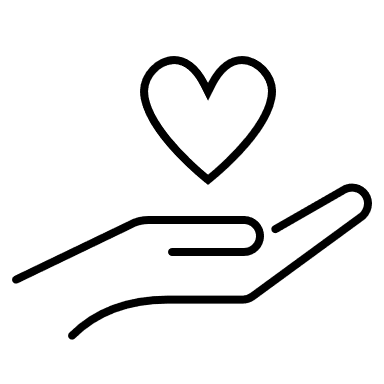 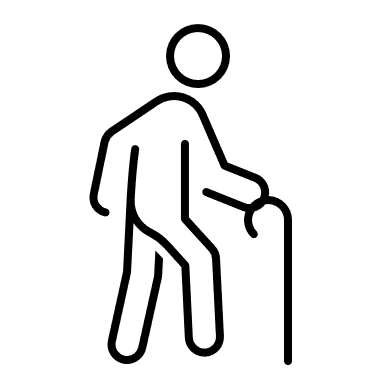 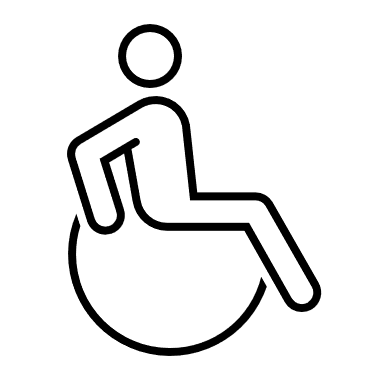